Projet a cycle de vie d'une plante a fleur par Kim
Diapo 1 : germination
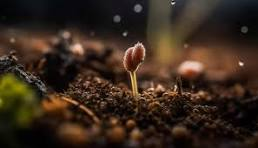 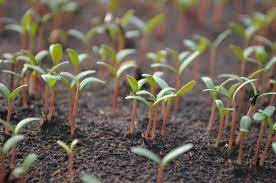 Croissance
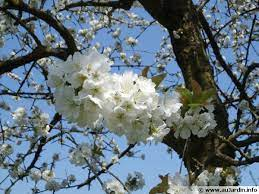 Floraison
Pollinisation
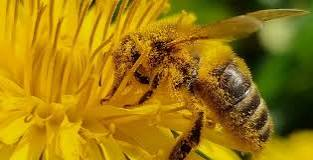 Fécondation
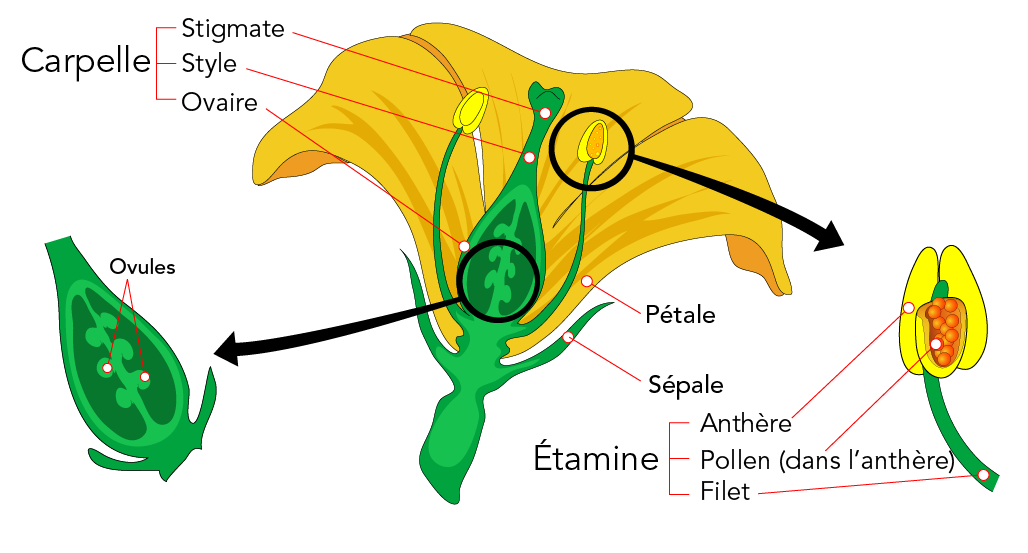 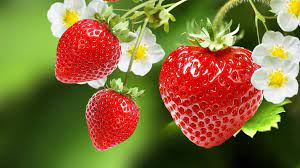 Fructification